Volume complexe ingrepen
Van 2006-2014
Inhoud
Chirurgie gebruikt bij longkanker
Chirurgie gebruikt bij slokdarmkanker
Chirurgie gebruikt bij pancreaskanker
Chirurgie gebruikt bij ingewikkelde pancreaskanker (Whipple)
Persbericht     IMA-AIM       22/04/2016
www.ima-aim.be    atlas.ima-aim.be
2
Chirurgie gebruikt bij longkanker
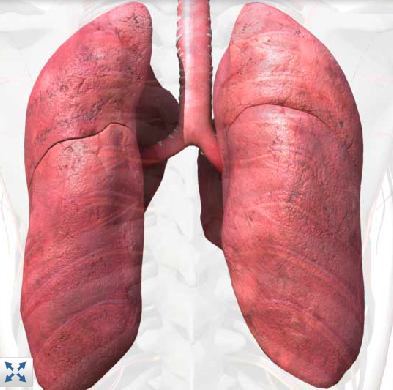 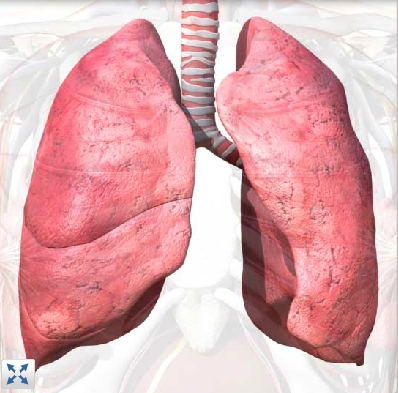 Persbericht     IMA-AIM       22/04/2016
www.ima-aim.be    atlas.ima-aim.be
3
Chirurgie gebruikt bij longkanker
2014: nationaal 2787 patiënten
Persbericht     IMA-AIM       22/04/2016
www.ima-aim.be    atlas.ima-aim.be
4
Persbericht     IMA-AIM       22/04/2016
www.ima-aim.be    atlas.ima-aim.be
5
Persbericht     IMA-AIM       22/04/2016
www.ima-aim.be    atlas.ima-aim.be
6
Persbericht     IMA-AIM       22/04/2016
www.ima-aim.be    atlas.ima-aim.be
7
Persbericht     IMA-AIM       22/04/2016
www.ima-aim.be    atlas.ima-aim.be
8
Persbericht     IMA-AIM       22/04/2016
www.ima-aim.be    atlas.ima-aim.be
9
Chirurgie gebruikt bij longkanker: conclusie
Aantal  ingrepen per jaar in België:



Aantal ziekenhuizen met minstens 1 ingreep per jaar periode 2006-2014:
2006: 92
2010: 94
2014: 93
Persbericht     IMA-AIM       22/04/2016
www.ima-aim.be    atlas.ima-aim.be
10
Chirurgie gebruikt bij slokdarmkanker
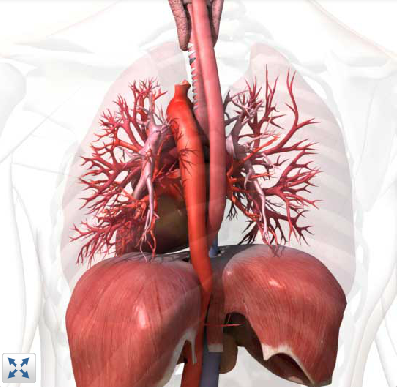 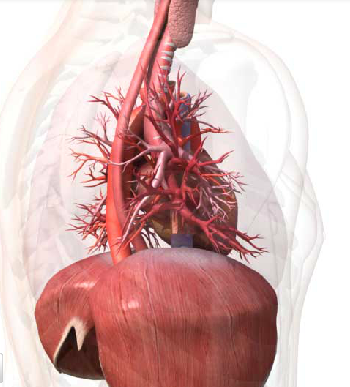 http://www.healthline.com/
human-body-maps/
Persbericht     IMA-AIM       22/04/2016
www.ima-aim.be    atlas.ima-aim.be
11
Chirurgie gebruikt bij slokdarmkanker
2014: nationaal 500 patiënten
Persbericht     IMA-AIM       22/04/2016
www.ima-aim.be    atlas.ima-aim.be
12
Persbericht     IMA-AIM       22/04/2016
www.ima-aim.be    atlas.ima-aim.be
13
Persbericht     IMA-AIM       22/04/2016
www.ima-aim.be    atlas.ima-aim.be
14
Persbericht     IMA-AIM       22/04/2016
www.ima-aim.be    atlas.ima-aim.be
15
Persbericht     IMA-AIM       22/04/2016
www.ima-aim.be    atlas.ima-aim.be
16
Persbericht     IMA-AIM       22/04/2016
www.ima-aim.be    atlas.ima-aim.be
17
Chirurgie gebruikt bij slokdarmkanker: conclusie
Aantal  ingrepen per jaar voor België:



Aantal ziekenhuizen met minstens 1 ingreep per jaar periode 2006 -2014:
Persbericht     IMA-AIM       22/04/2016
www.ima-aim.be    atlas.ima-aim.be
18
Chirurgie gebruikt bij pancreaskanker
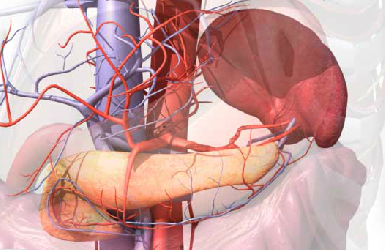 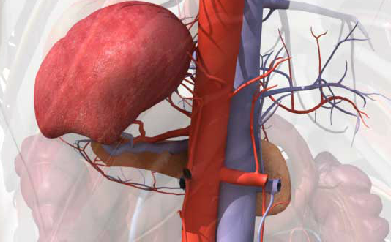 Persbericht     IMA-AIM       22/04/2016
www.ima-aim.be    atlas.ima-aim.be
19
Chirurgie gebruikt bij pancreaskanker
2014: nationaal 841 patiënten
Persbericht     IMA-AIM       22/04/2016
www.ima-aim.be    atlas.ima-aim.be
20
Persbericht     IMA-AIM       22/04/2016
www.ima-aim.be    atlas.ima-aim.be
21
Persbericht     IMA-AIM       22/04/2016
www.ima-aim.be    atlas.ima-aim.be
22
Persbericht     IMA-AIM       22/04/2016
www.ima-aim.be    atlas.ima-aim.be
23
Persbericht     IMA-AIM       22/04/2016
www.ima-aim.be    atlas.ima-aim.be
24
Persbericht     IMA-AIM       22/04/2016
www.ima-aim.be    atlas.ima-aim.be
25
Chirurgie gebruikt bij pancreaskanker : conclusie
Aantal  ingrepen per jaar in België:



Aantal ziekenhuizen met minstens 1 ingreep per jaar periode 2006-2014:
Persbericht     IMA-AIM       22/04/2016
www.ima-aim.be    atlas.ima-aim.be
26
Chirurgie gebruikt bij ingewikkelde pancreaskanker (Whipple)
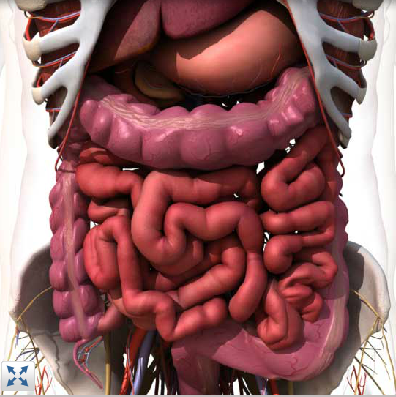 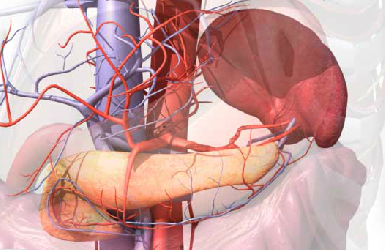 Persbericht     IMA-AIM       22/04/2016
www.ima-aim.be    atlas.ima-aim.be
27
Chirurgie gebruikt bij ingewikkelde pancreaskanker (Whipple)
2014: nationaal 531 patiënten
Persbericht     IMA-AIM       22/04/2016
www.ima-aim.be    atlas.ima-aim.be
28
Persbericht     IMA-AIM       22/04/2016
www.ima-aim.be    atlas.ima-aim.be
29
Persbericht     IMA-AIM       22/04/2016
www.ima-aim.be    atlas.ima-aim.be
30
Persbericht     IMA-AIM       22/04/2016
www.ima-aim.be    atlas.ima-aim.be
31
Persbericht     IMA-AIM       22/04/2016
www.ima-aim.be    atlas.ima-aim.be
32
Persbericht     IMA-AIM       22/04/2016
www.ima-aim.be    atlas.ima-aim.be
33
Chirurgie gebruikt bij ingewikkelde pancreaskanker (Whipple): conclusie
Aantal  ingrepen per jaar in België:



Aantal ziekenhuizen met minstens 1 ingreep per jaar periode 2006-2014:
2006: 63
2010: 74
2014: 68
Persbericht     IMA-AIM       22/04/2016
www.ima-aim.be    atlas.ima-aim.be
34